4. 
Les numéros 
0 - 20
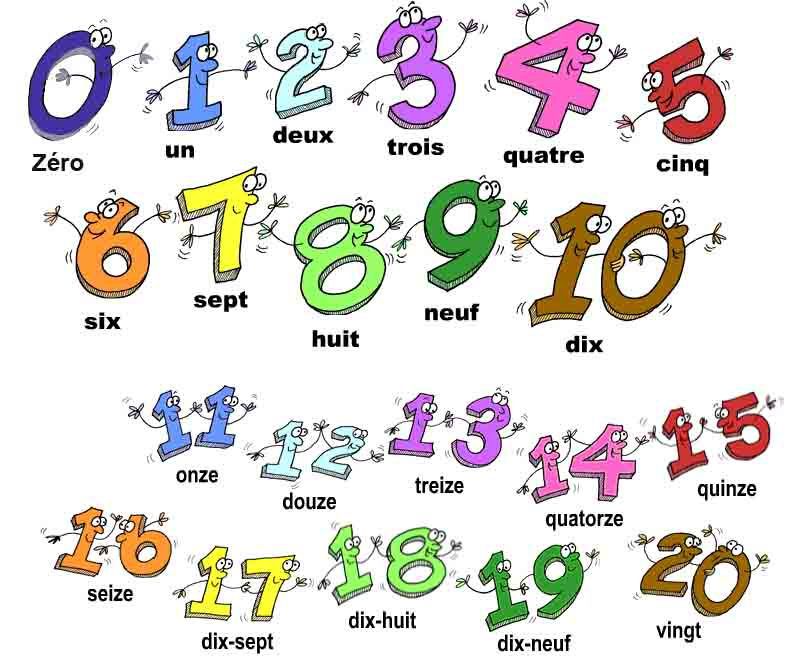 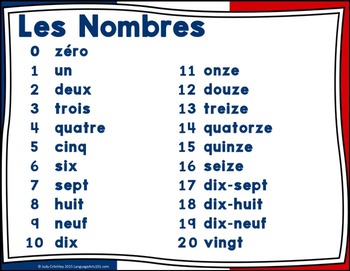 Να γράψεις τους αριθμούς στο τετράδιο σου και να τους μάθεις.
Ποιος αριθμός είναι πριν και ποιος μετά;;;;
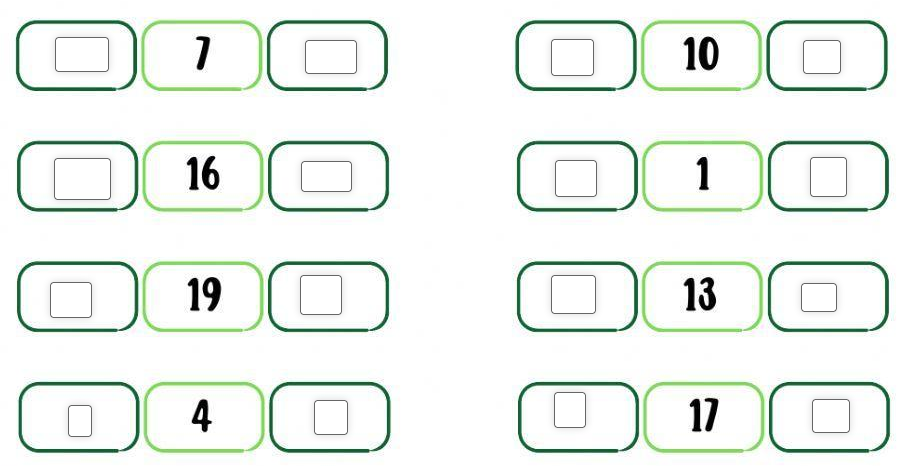 Διάβασε τους παρακάτω τηλεφωνικούς αριθμούς: 
04 15 10 17 19 
01 16 13 20 06 
06 08 10 11 13 
02 07 18 12 14 
05 15 14 19 00